Our school
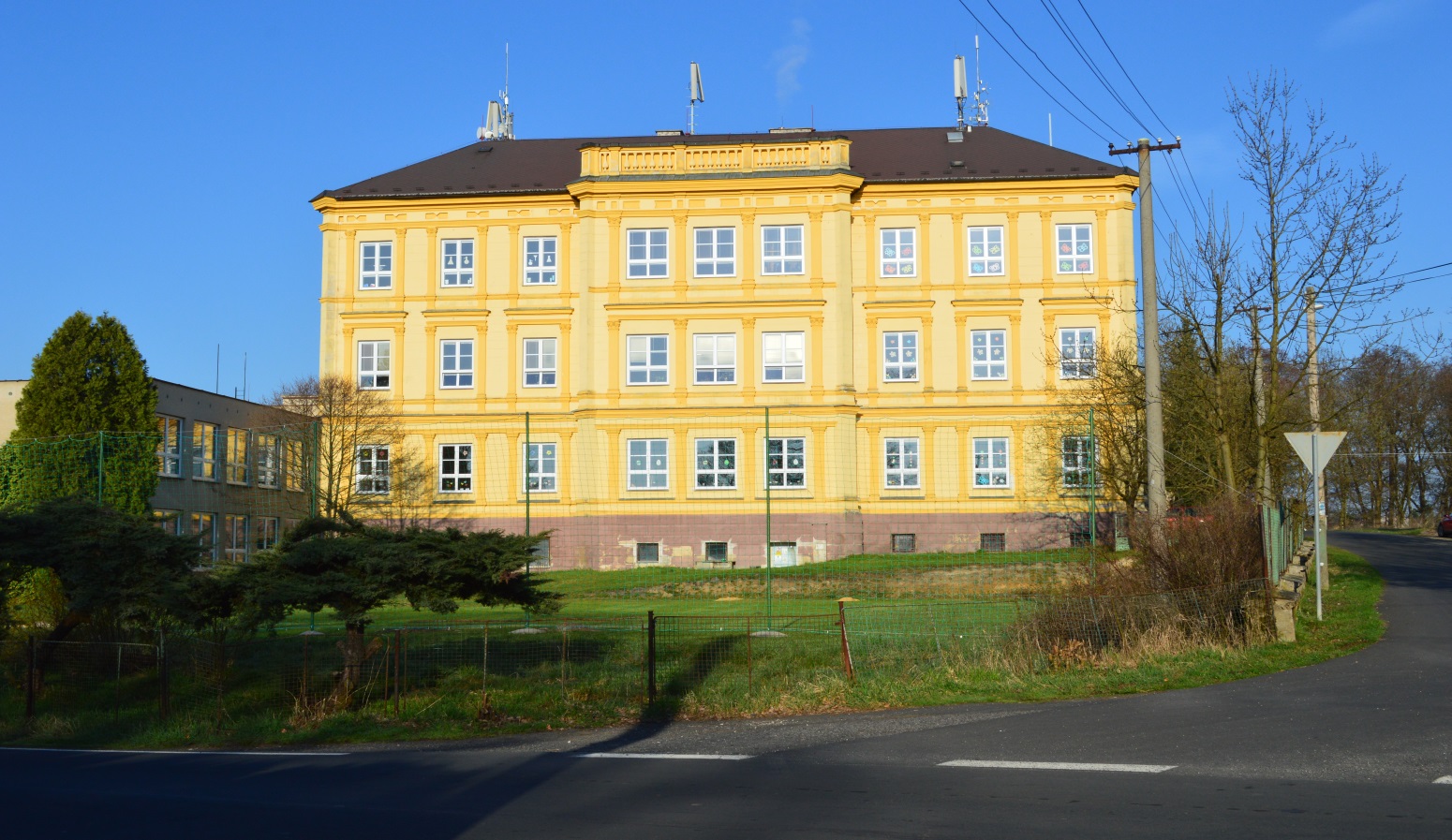 The primary school and the kindergarten, Hazlov,
our school was built as a villa in 1868.
[Speaker Notes: The primary school and the kindergarten, Hazlov. Our school was built as a villa in 1868.]
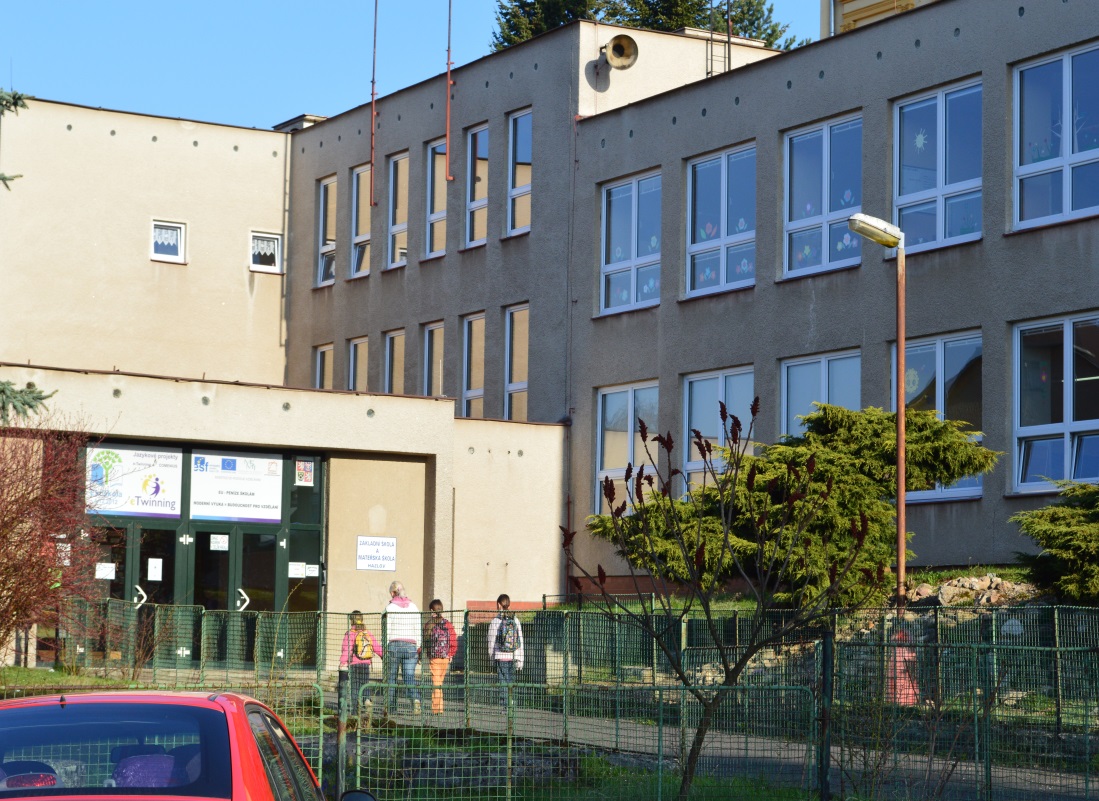 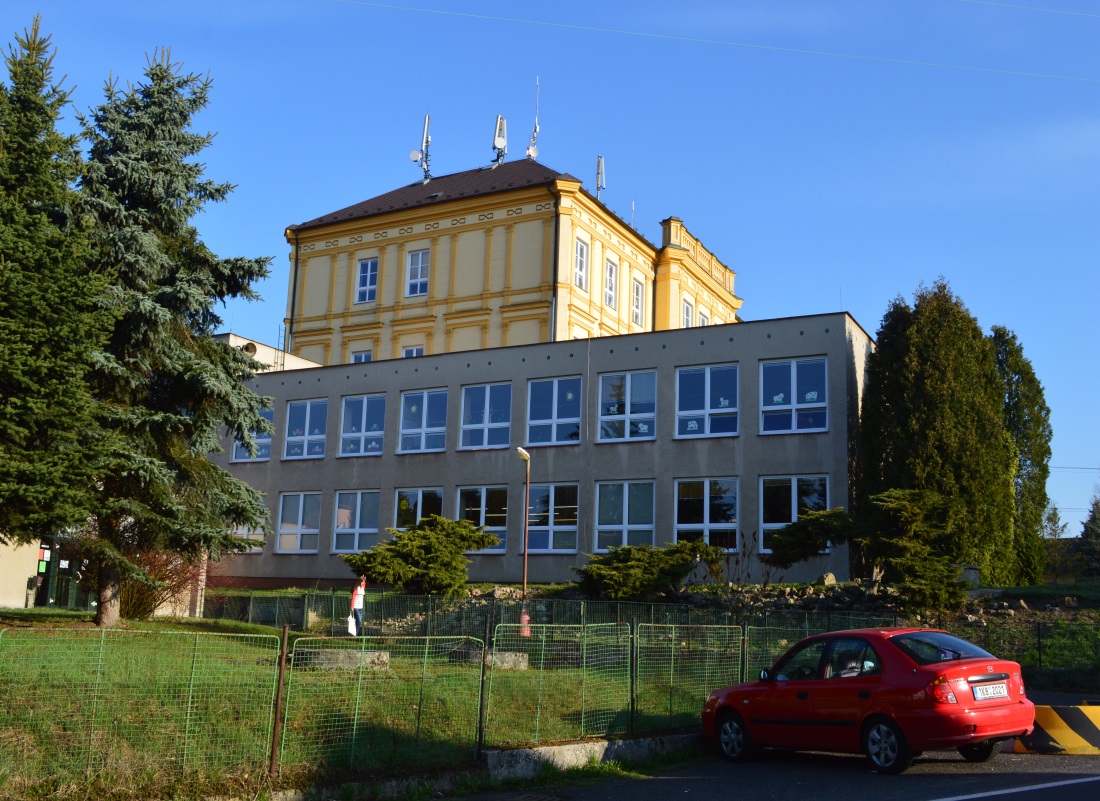 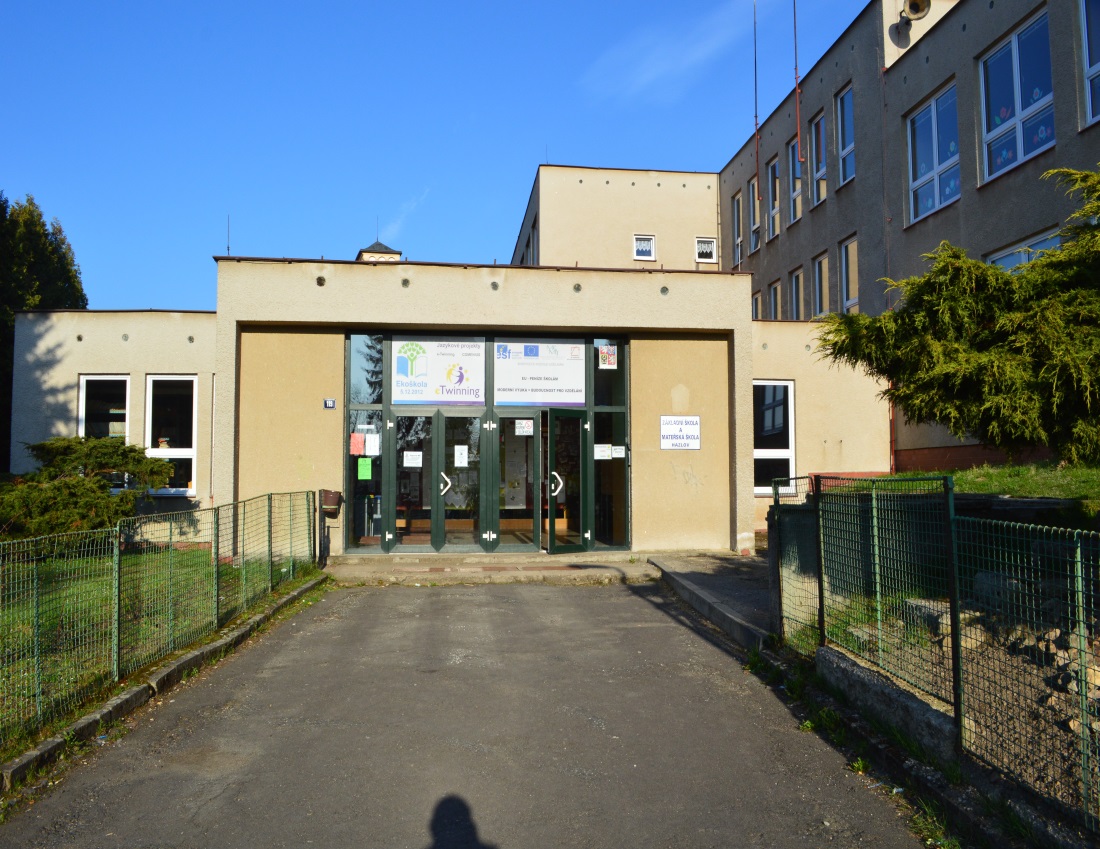 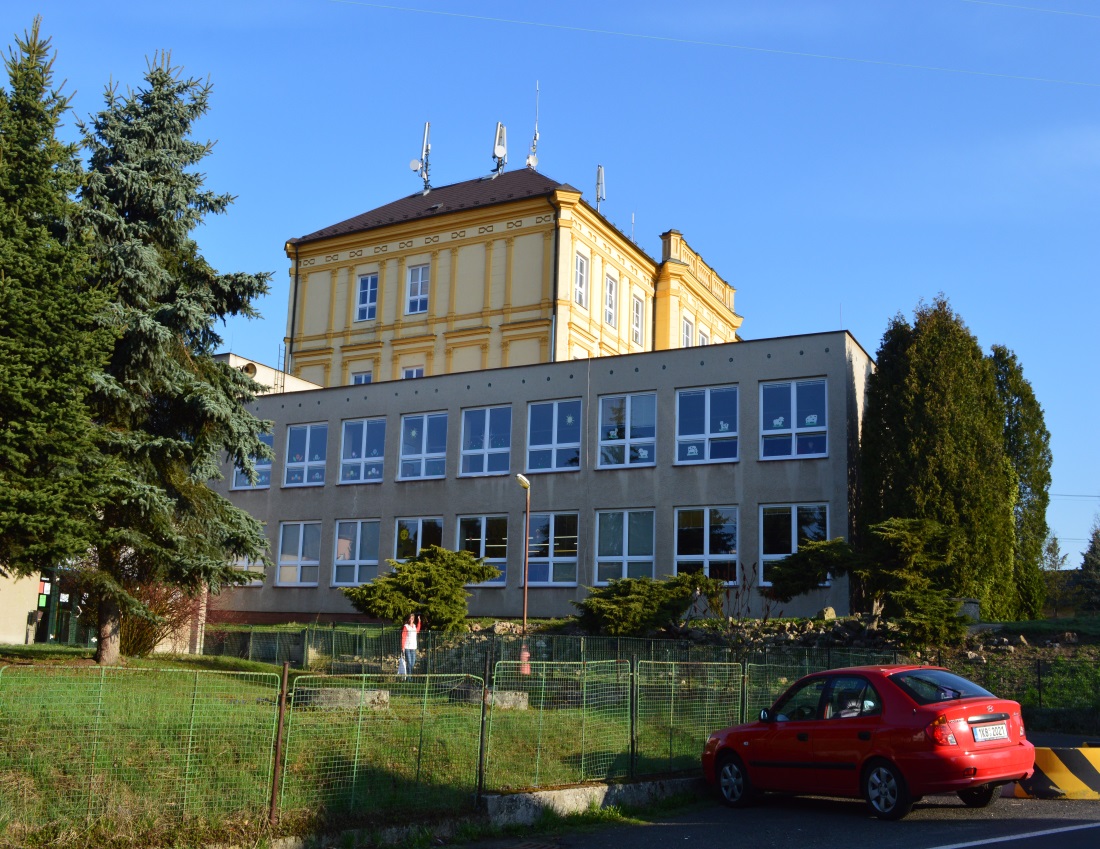 [Speaker Notes: It has got two parts the so-called new building and old  building.  There are the kindergarten, school canteen and classrooms for the youngest pupils.]
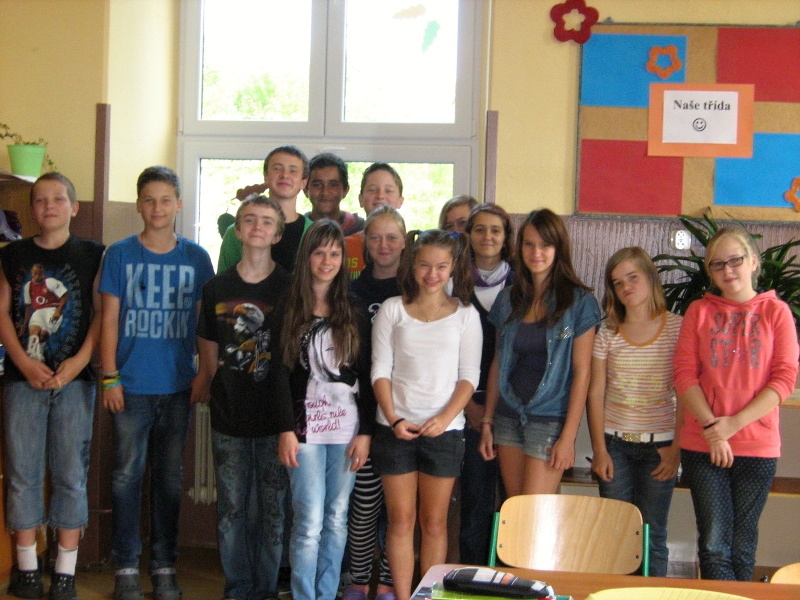 Vláďa a Vojta
Honza
Pavel
Dan
Dita a Adéla
Týna
Kačka
Kika
Jakub
Terka
Natka
Ivka
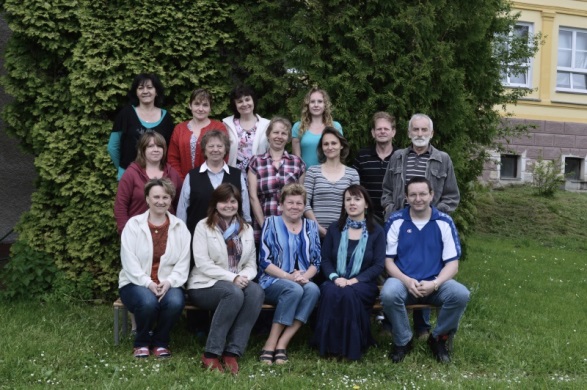 Our teachers
Maths, chemistry
History, 
Geography
PE
PE
Czech la.
Physics, ICT
English,
Working activities
[Speaker Notes: There are our teachers.]
Our school obtained an international title „Ecoschool“ in December 2012
care of internal school environment
care of external school environment
waste sorting
care of animals – we have got a mini-zoo at school
energy saving
discussions about the environment
Earth Day
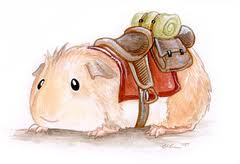 [Speaker Notes: Our school obtained an international title „Ecoschool“ in December 2012
What do we deal with? You can see it in following  slides.]
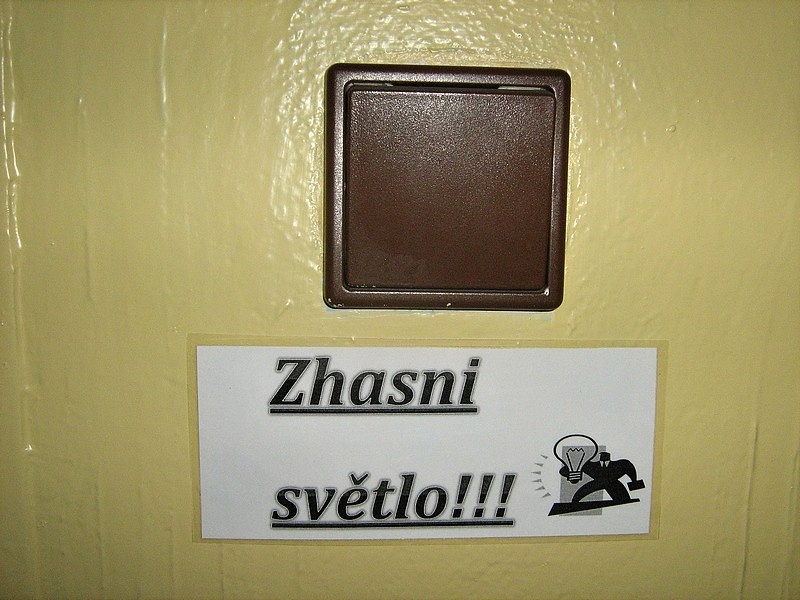 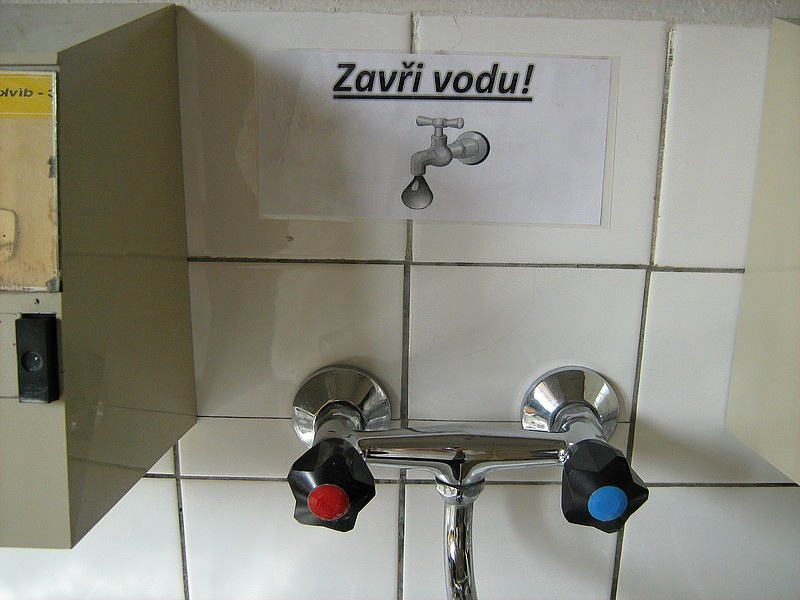 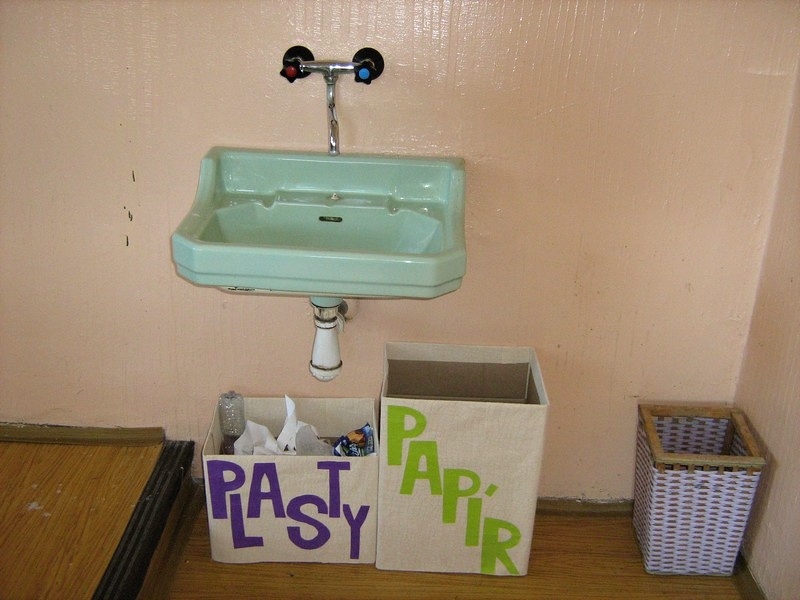 Turn off the light
Close water
Paper
Plastic
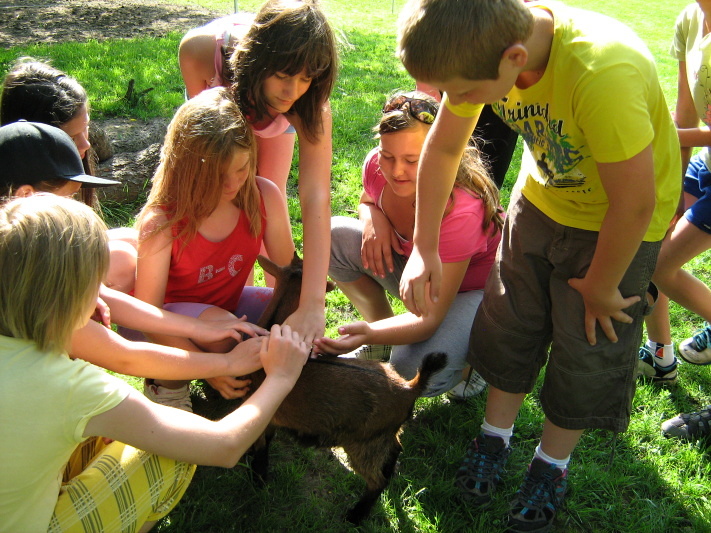 Visit an animal farm
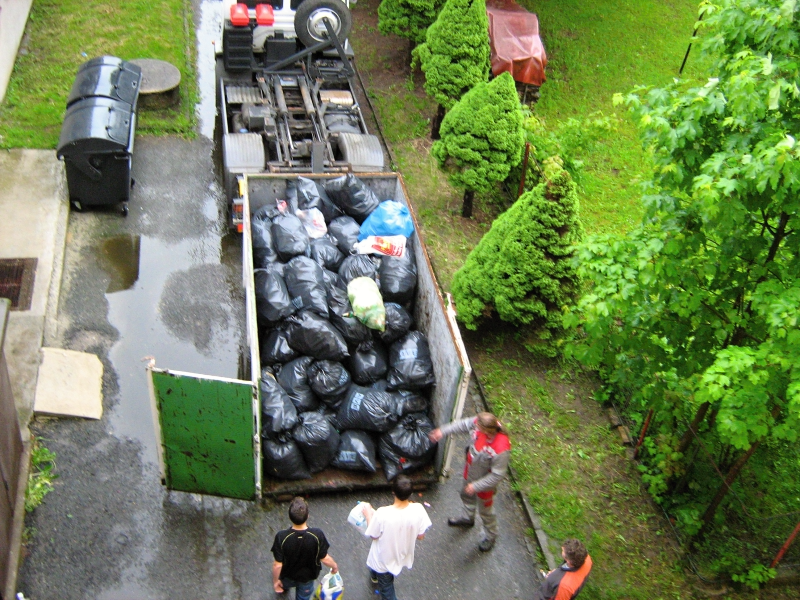 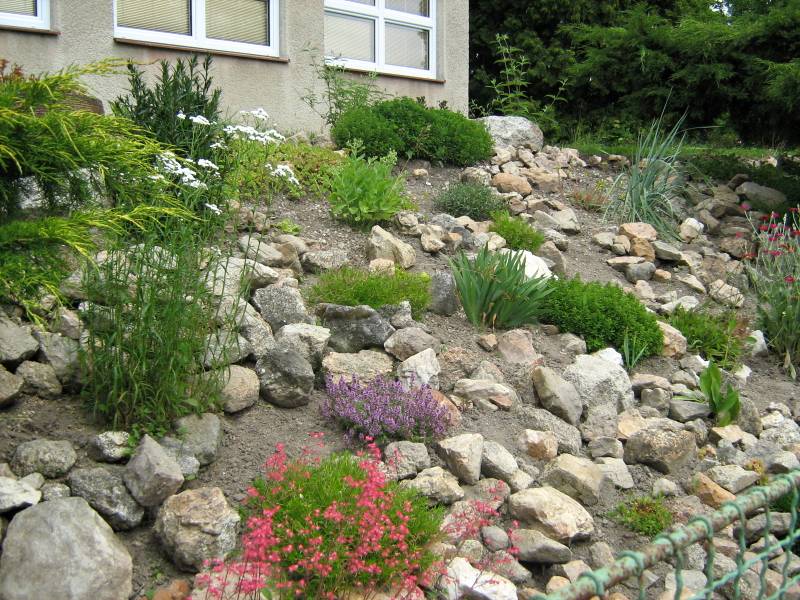 Waste sorting
Maintaining school garden
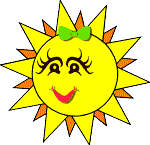 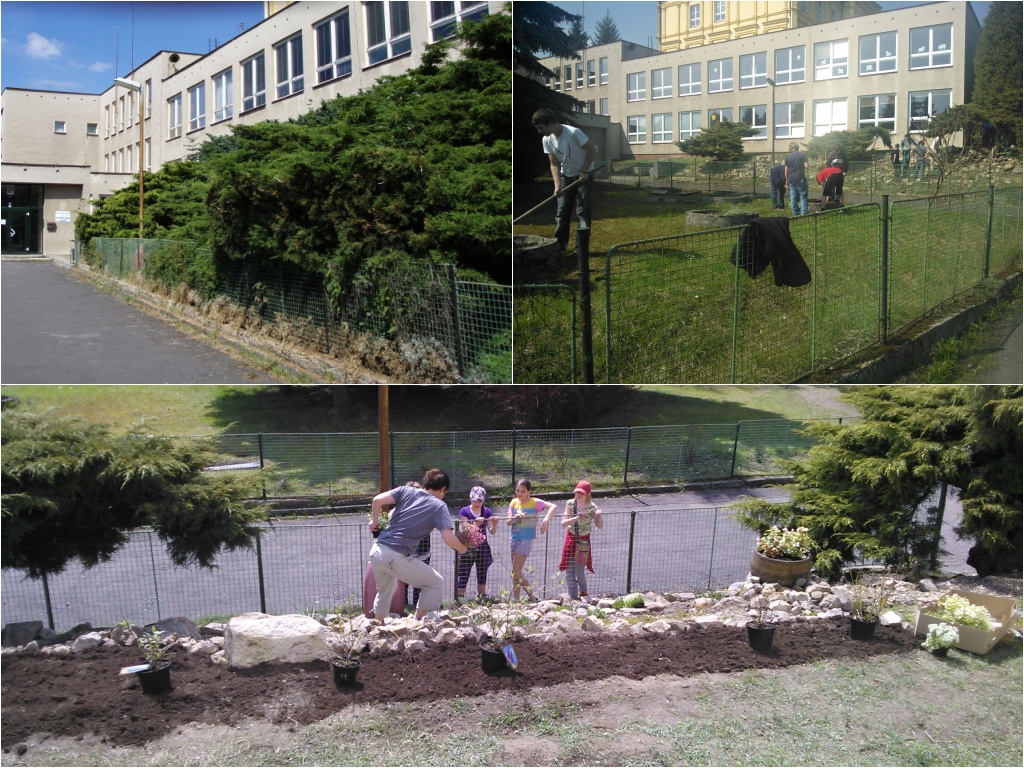 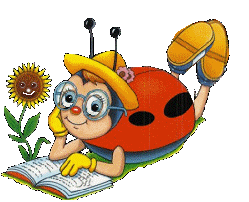 This slide shows  a gradual change of our school  garden.
[Speaker Notes: This slide shows  a gradual change of our school  garden.]
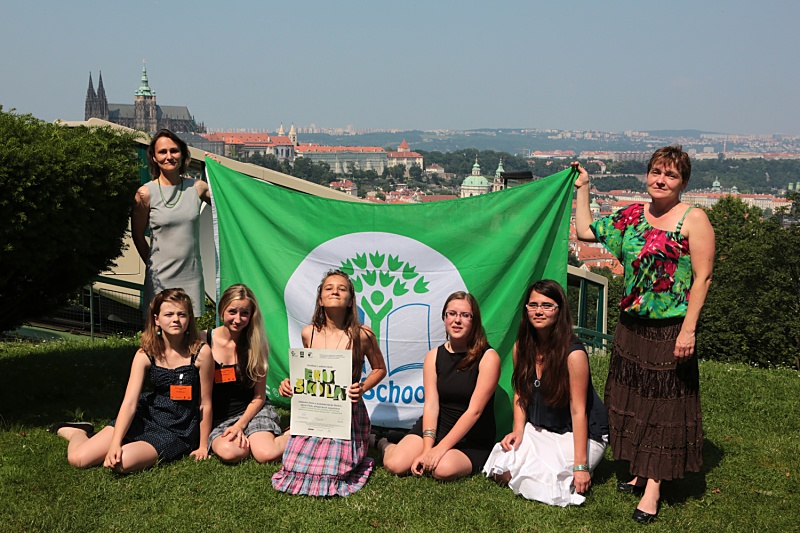 The flag and certificate of Ecoschool
[Speaker Notes: We were in Prague in June to take the flag and the certifikate of Ecoschool. This certifikate is valid only for two years so we have to work on the school envinroment to obtain the title again.]
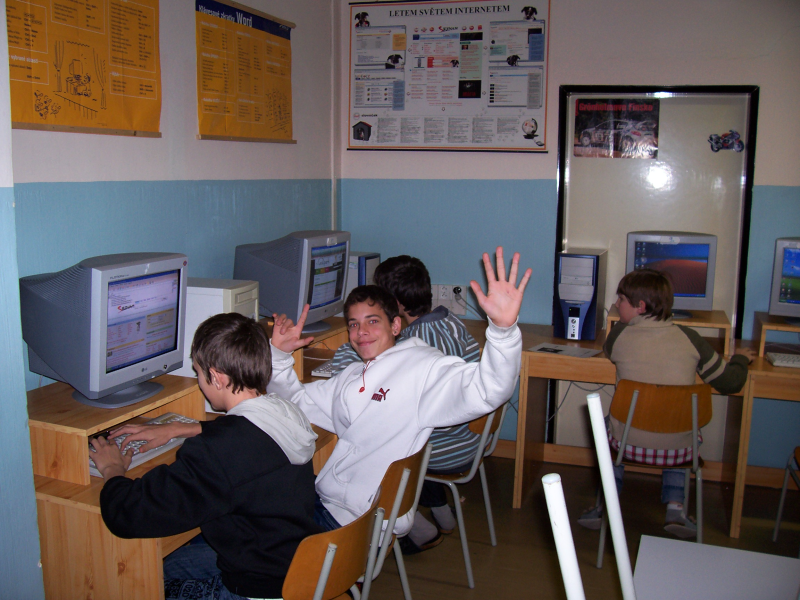 There was an old computer lab.
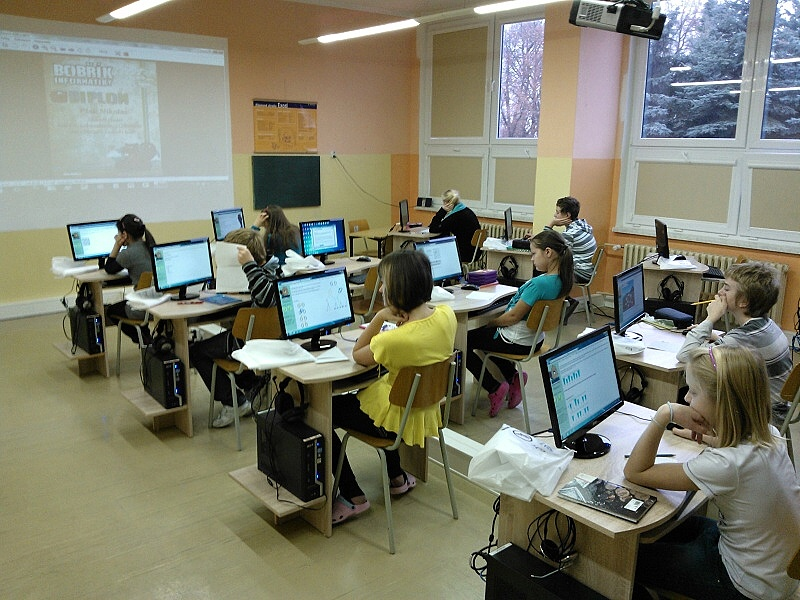 And this is our new one.
[Speaker Notes: Our new classrooms. Both are funded by the European Union. This is our computer lab.]
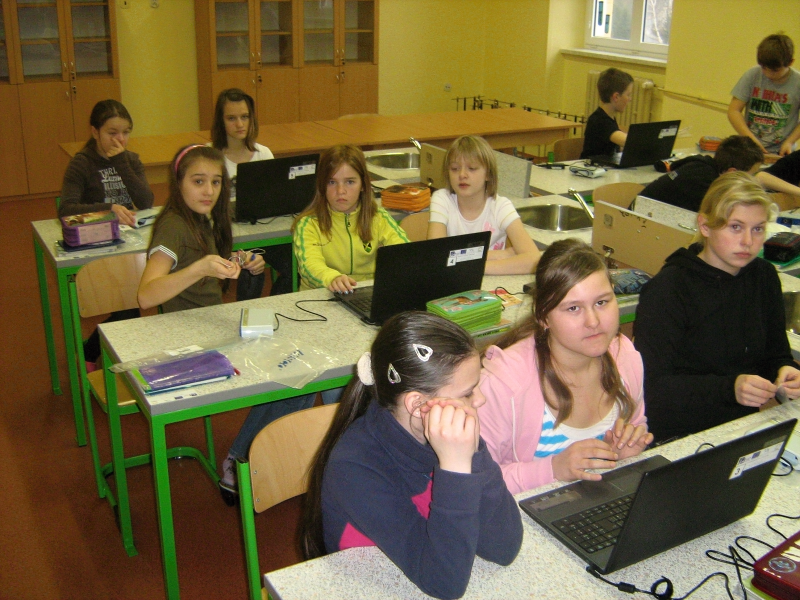 We learn to work with new equipments.
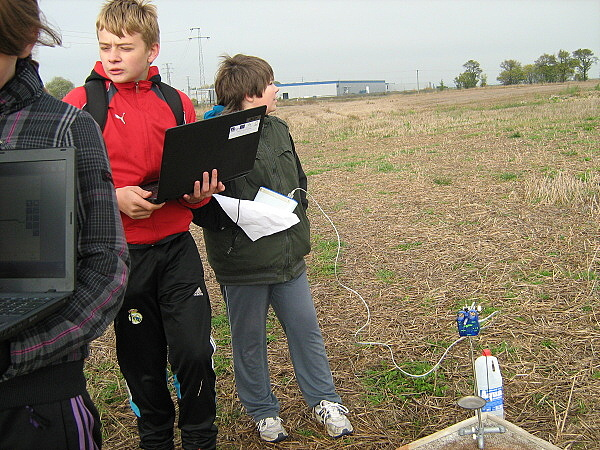 We measure soil humidity at the school farm.
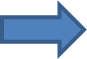 [Speaker Notes: We have got a new natural science classroom. We learn physics, chemistry and biology here. We can work with digital measuring equipments.]
Our traditional events:
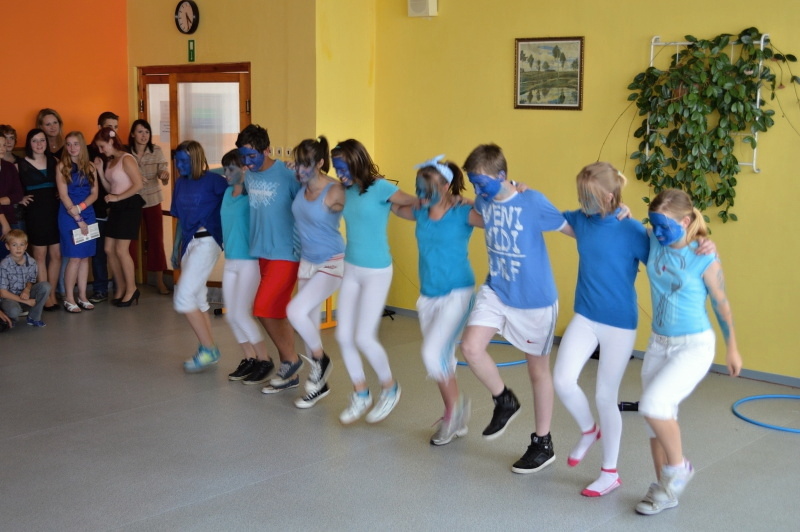 The school academy
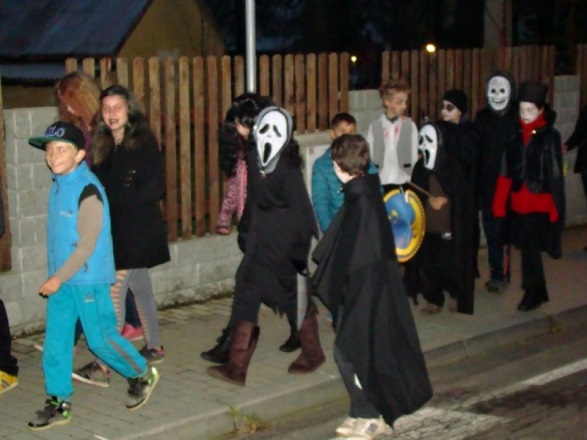 Halloween
[Speaker Notes: Our traditional events: the  school  academy,halloween.]
Ski training
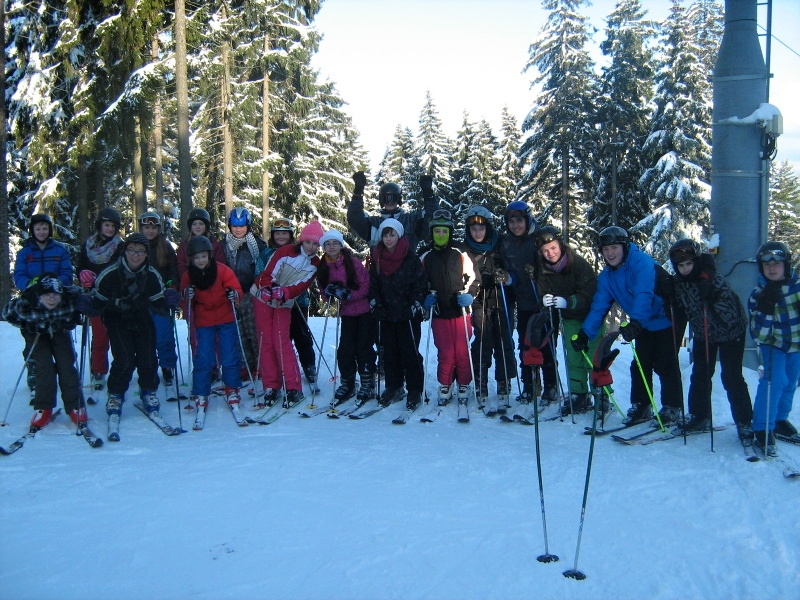 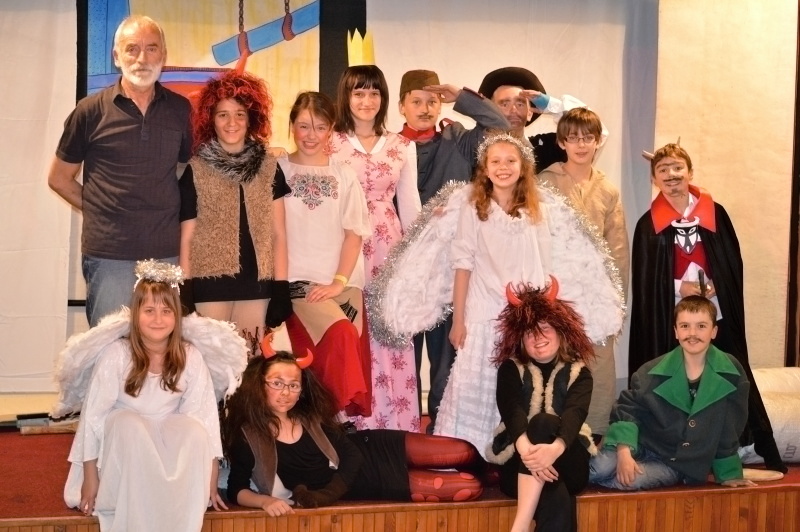 The school theatre
[Speaker Notes: We have a ski training every year and it is for pupils of the 7th and 8th class. Our actors and actresses studied a story about a soldier and devils last year.]
Cross-country
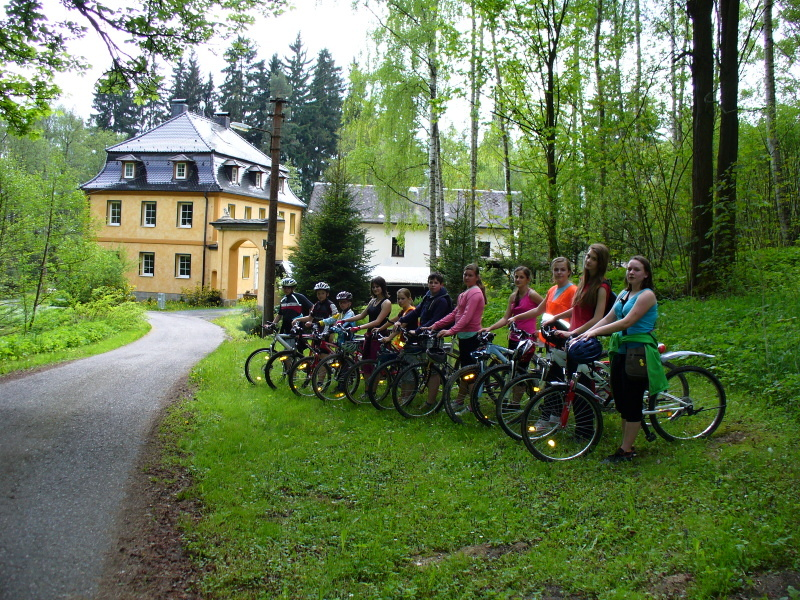 Sport games
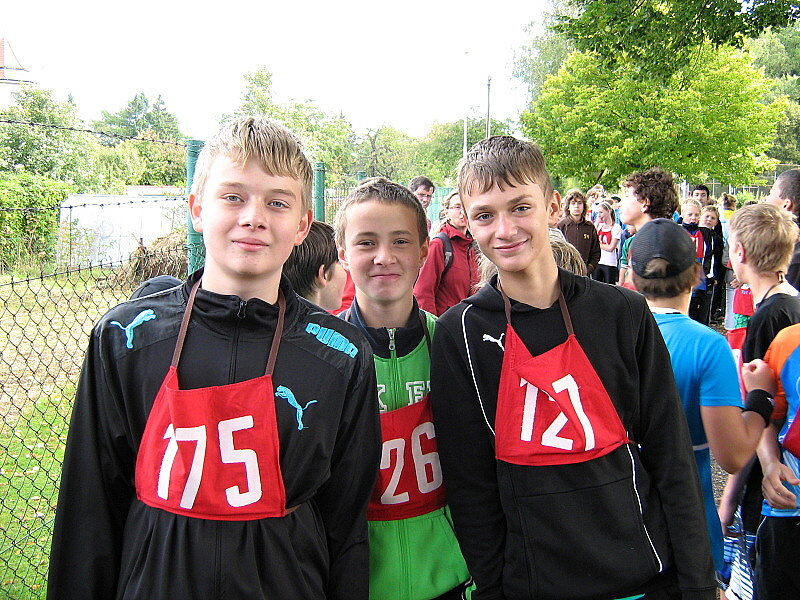 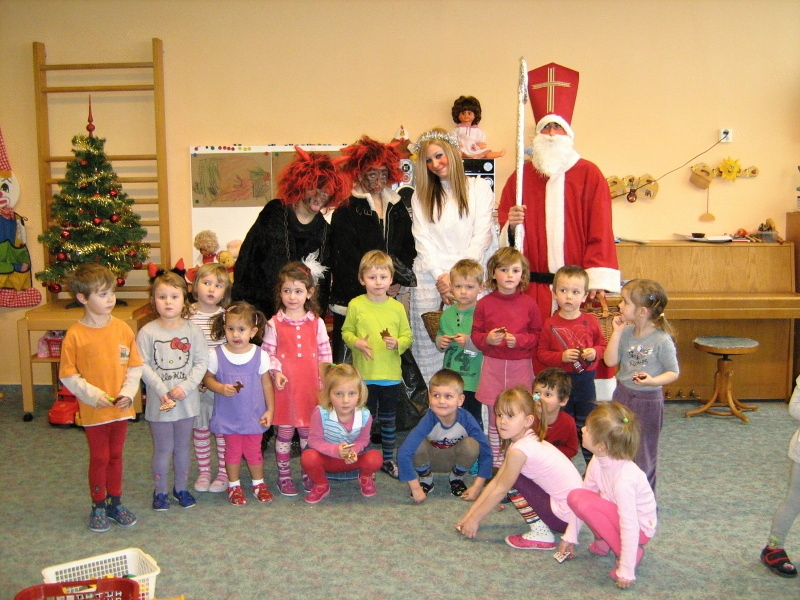 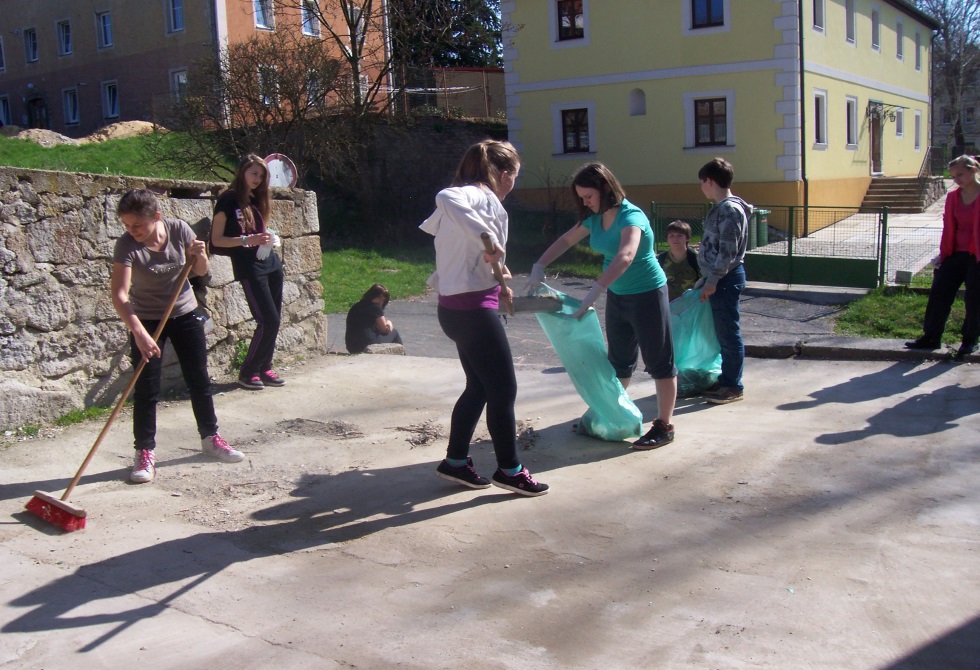 Earth Day
Nicholas
[Speaker Notes: Earth Day is celebrated by cleaning around our school and in the village. Nicholas, angeles and devils are pupils of the 9th class.]
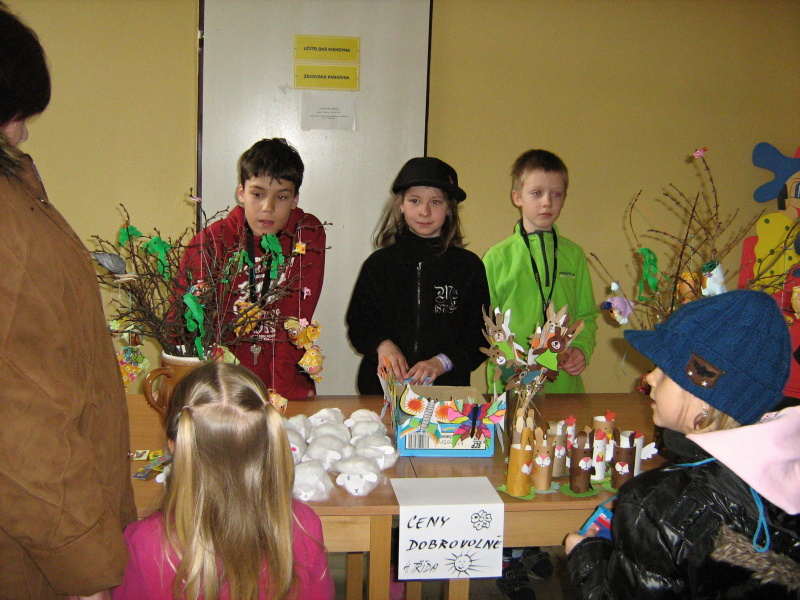 Easter fair
Feeding forest animals before Christmas
Swimming pool in Germany
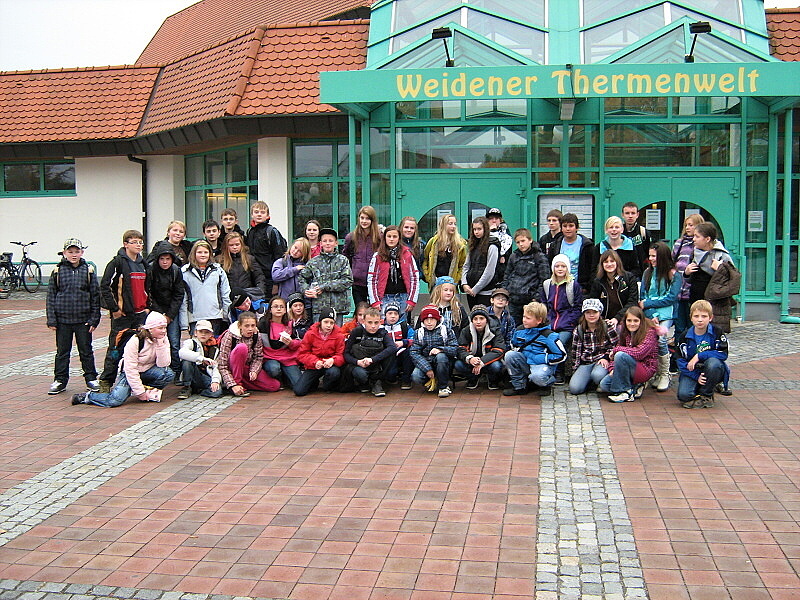 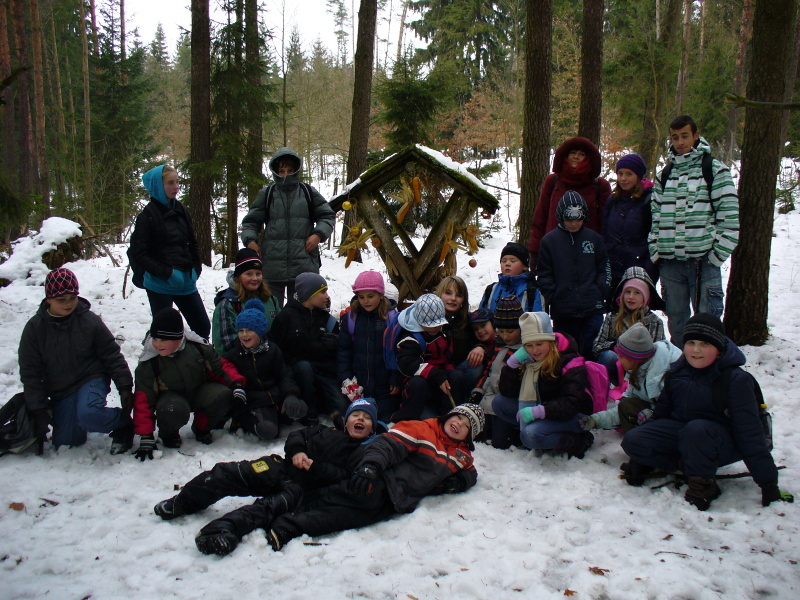 [Speaker Notes: Easter fair, swimming pool in Germany, feeding forest animals before Christmas.]
The END
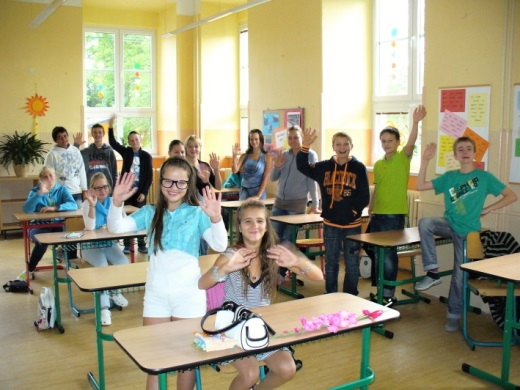 Created: 8.A